1 Sixteenth-century polyphony was regularly broadcast on the BBC Third Programme in the late 1940s and 1950s, ...
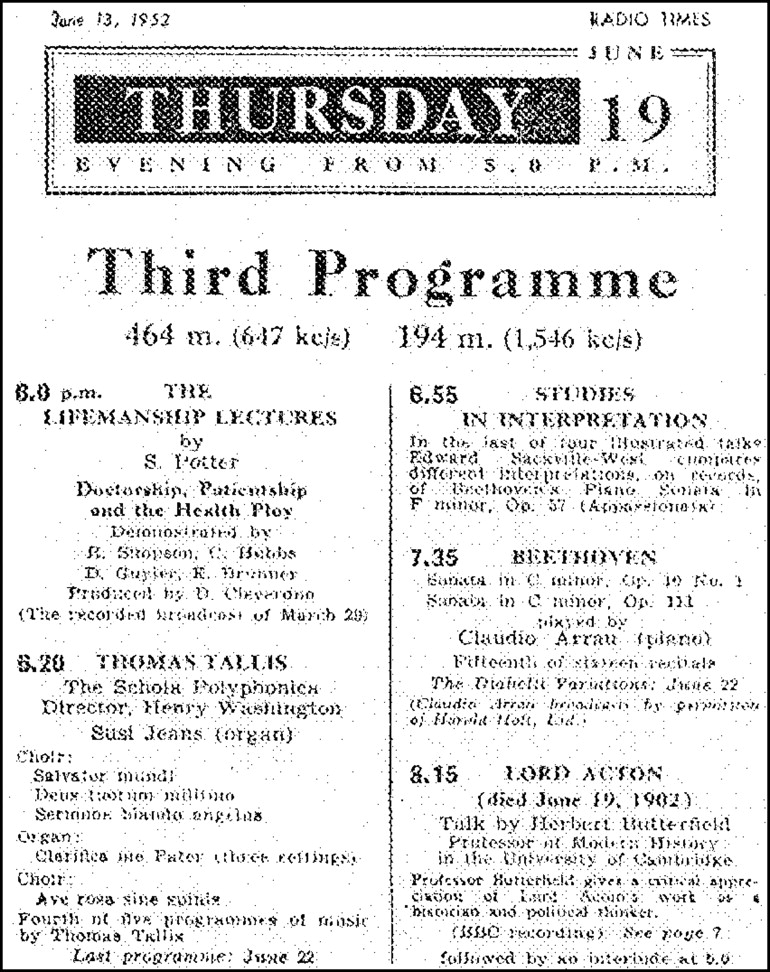 Early Music, Volume 33, Issue 4, November 2005, Pages 683–692, https://doi.org/10.1093/em/cah107
The content of this slide may be subject to copyright: please see the slide notes for details.
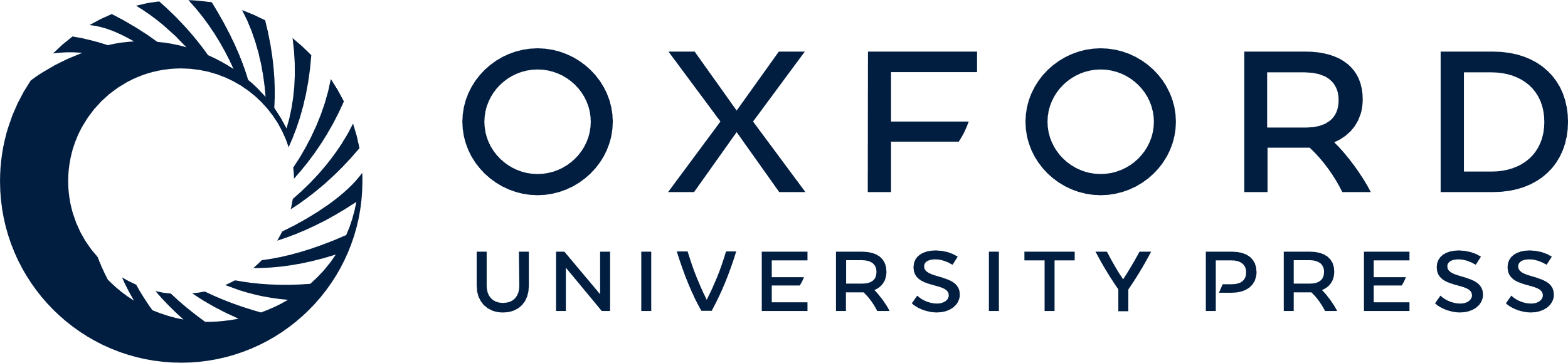 [Speaker Notes: 1 Sixteenth-century polyphony was regularly broadcast on the BBC Third Programme in the late 1940s and 1950s, ‘new music’ to nearly all the listeners at that time. The series of five programmes devoted to Tallis, of which this programme is one, was transmitted in May and June 1952.


Unless provided in the caption above, the following copyright applies to the content of this slide: Early Music, Vol. xxxiii, No.4 © The Author 2005. Published by Oxford University Press. All rights reserved.]
2 A. H. Mann, who was organist of King's College, Cambridge, from 1876 to 1929, published his edition of Spem ...
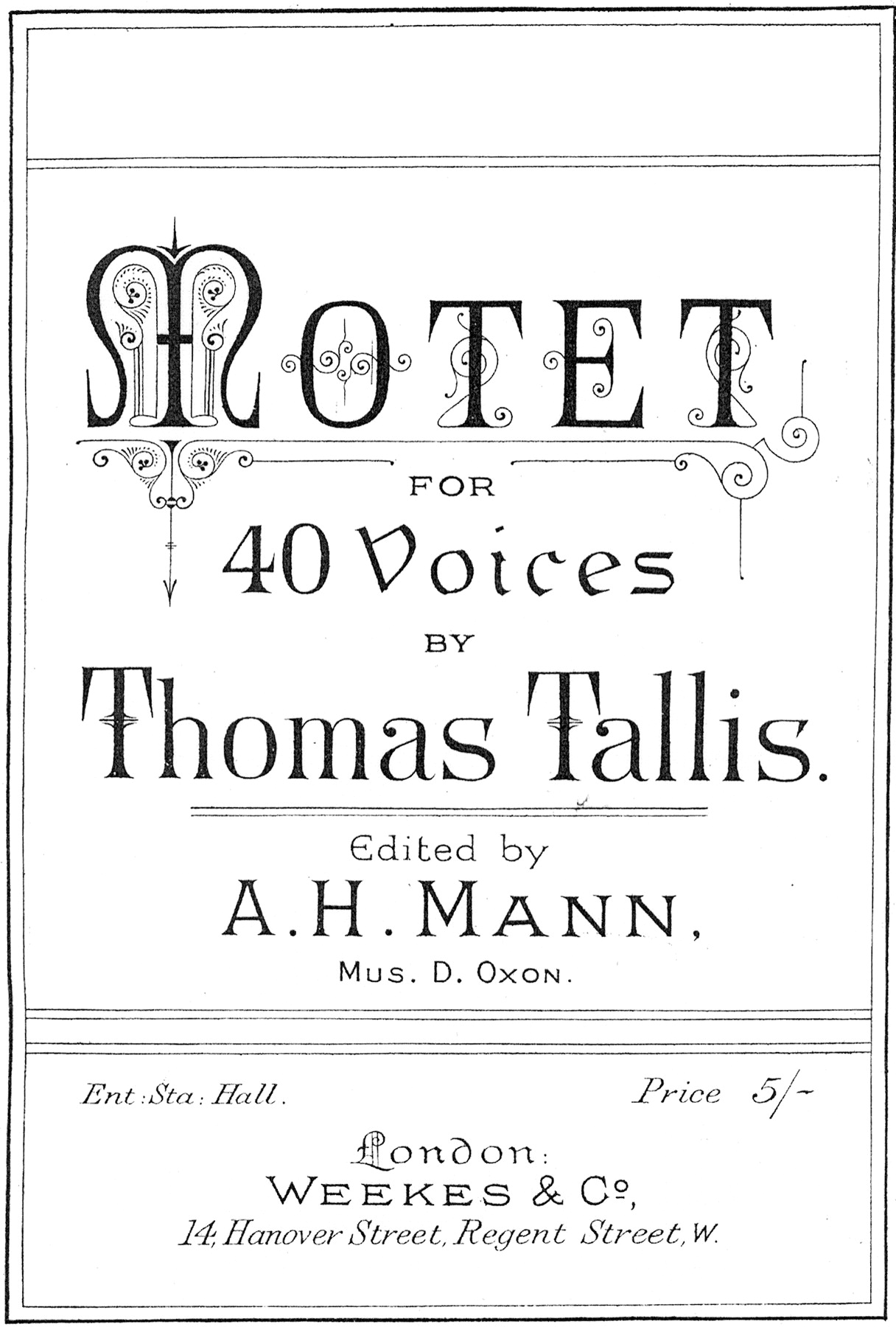 Early Music, Volume 33, Issue 4, November 2005, Pages 683–692, https://doi.org/10.1093/em/cah107
The content of this slide may be subject to copyright: please see the slide notes for details.
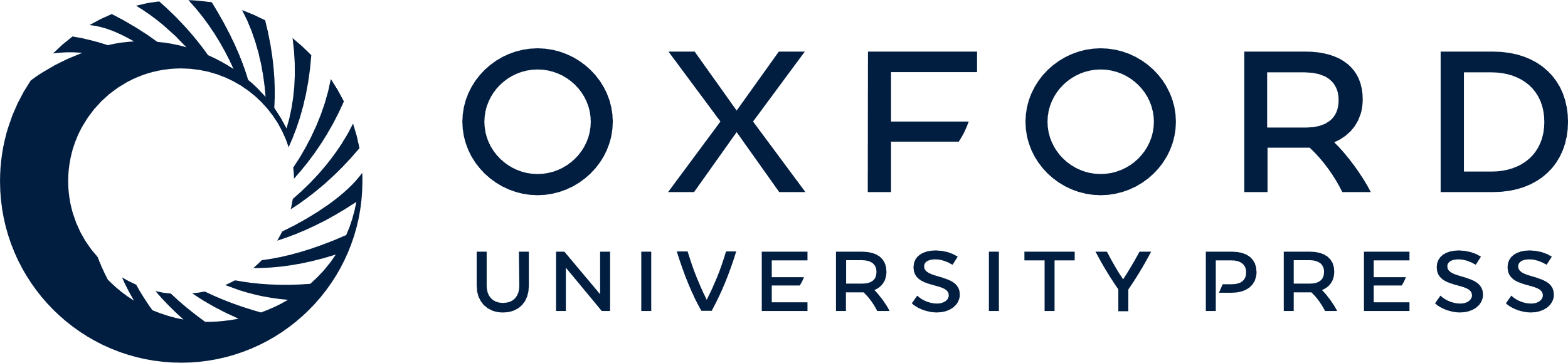 [Speaker Notes: 2 A. H. Mann, who was organist of King's College, Cambridge, from 1876 to 1929, published his edition of Spem in alium in 1888. The work was sung to mark the 150th anniversary of the Madrigal Society on 20 May 1890. Mann's successor at King's College, Boris Ord, broadcast performances of the work with the Cambridge University Musical Society after World War II, and his successor, David Willcocks, issued the second commercial recording in 1965.


Unless provided in the caption above, the following copyright applies to the content of this slide: Early Music, Vol. xxxiii, No.4 © The Author 2005. Published by Oxford University Press. All rights reserved.]
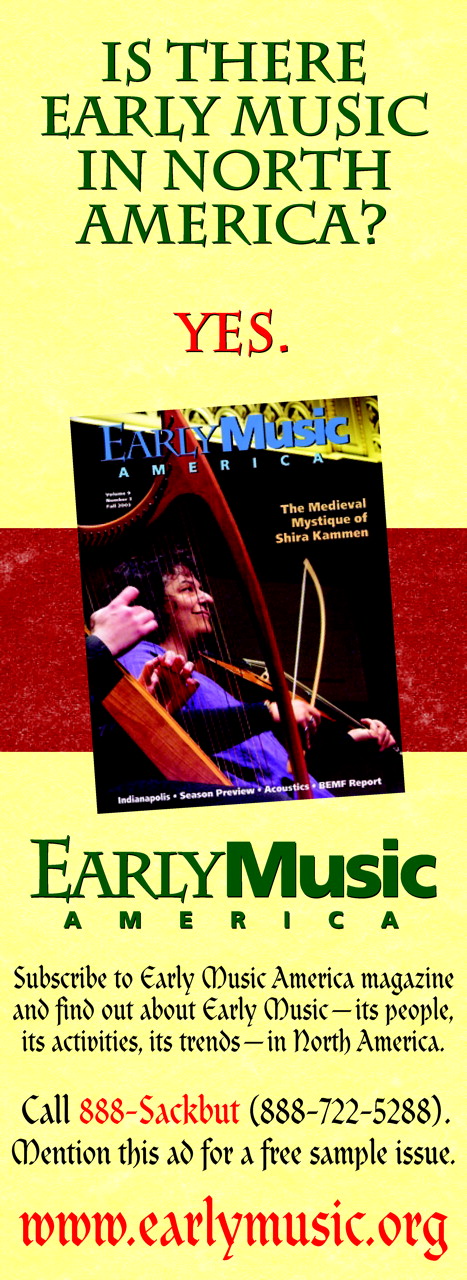 Early Music, Volume 33, Issue 4, November 2005, Pages 683–692, https://doi.org/10.1093/em/cah107
The content of this slide may be subject to copyright: please see the slide notes for details.
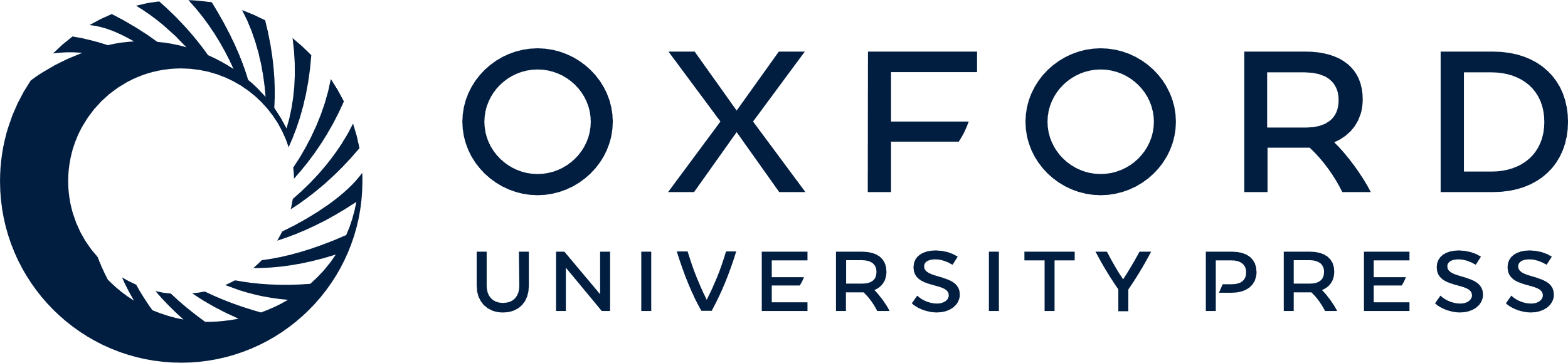 [Speaker Notes: Unless provided in the caption above, the following copyright applies to the content of this slide: Early Music, Vol. xxxiii, No.4 © The Author 2005. Published by Oxford University Press. All rights reserved.]